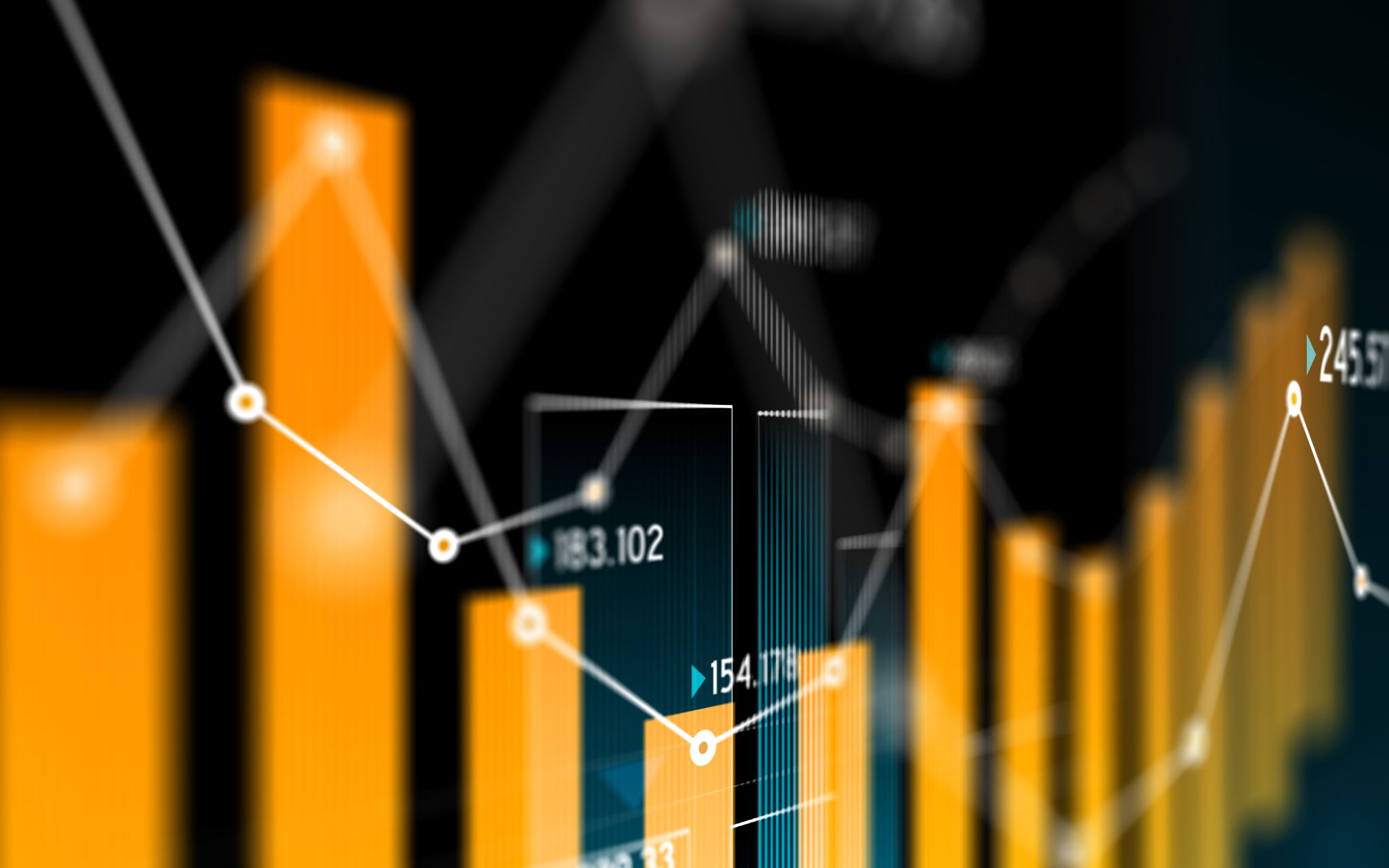 HAP725 WEEK 7&8COMPARISON OF RATESRisk-adjusted control chartQ #2INSTRUCTOR:  Farrokh Alemi, PhD
BY: 
                                                                             Spandana Polam
Nursing home and hospital administrators implement many initiatives to reduce falls.  This problem shows how these initiatives can be measured and evaluated.  Prepare a risk-adjusted control chart for data on falls in a nursing home.
Question
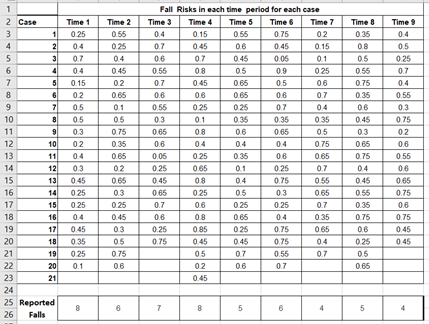 Data Provided
Step 1 : Import data into Python
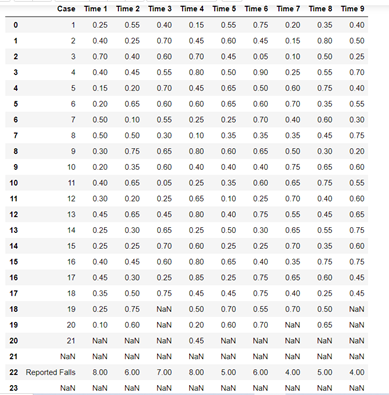 Step 2: Data cleaning
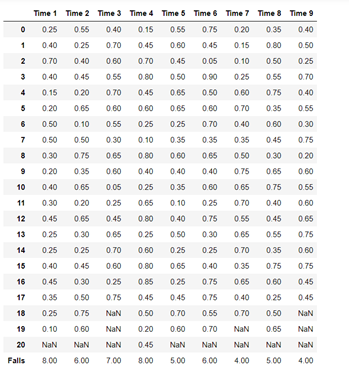 STEP 3: CALCULATING TOTAL NUMBER OF CASES FOR EACH TIME PERIOD
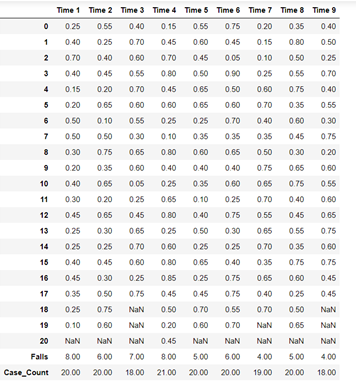 STEP 4: CALCULATING OBSERVED RATE
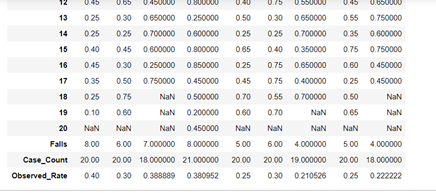 STEP 5: CALCULATING EXPECTED RATE
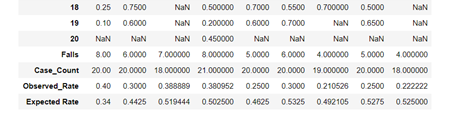 STEP 6: CALCULATING EXPECTED DEVIATION
STEP - A, B & C
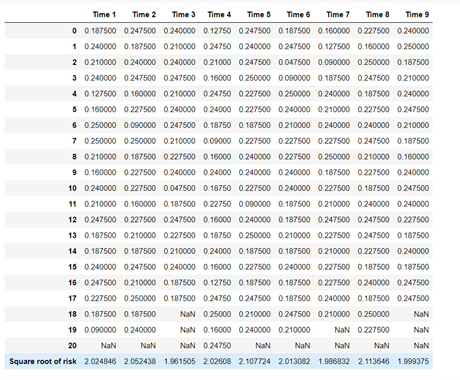 STEP D & E
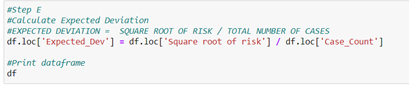 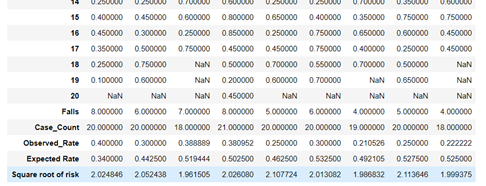 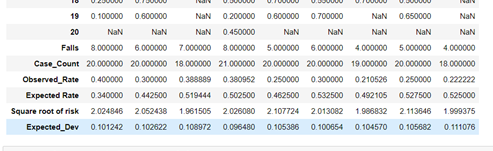 STEP 7: ADDING T-VALUES FROM T-TABLE
Degree of freedom = Number of Cases - 1 
T- Value for degree of freedom 17, 18, 19 and 20 are 2.110, 2.101, 2.093, 2.086.
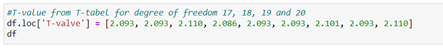 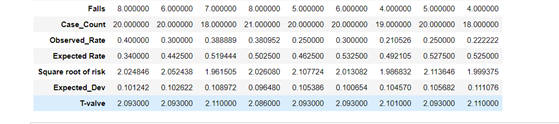 T-Table source --  https://www.sjsu.edu/faculty/gerstman/StatPrimer/t-table.pdf
STEP 8: CALCULATING UCL AND LCL VALUES
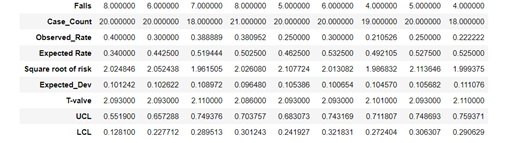 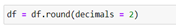 STEP 9: TRANSPOSING THE DATAFRAME
STEP 10: FINAL DATA FOR PLOTTING CHART
STEP 11: PLOTTING CHART